MRAM UPDATE
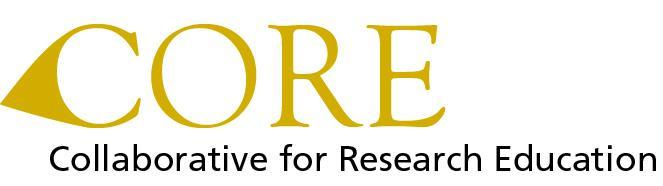 UPDATES AND NEW LEARNING RESOURCES
Laurie Stephan, Associate Director for Learning
Office of Research Central
April 2024
CORE UPDATES
Introduction to Research Administration on-demand course open
New Course: Navigating the New Frontier of Financial Reporting for Grants Managers, May 30, 9:30AM–12:00PM
Interfacing with Workday
AWD Information in Workday
Grant Budget vs Actuals R1234
Running the report
Reviewing Journal Lines
Filters
Budgeting Monitoring
Exporting Data
Visualizing Data with WD Tables
Encumbrances
CHECK OUT A NEW VIDEO
Purchase Order Lifecycle R1514 demonstration at the April UW Finance Reporting Webinar. Timestamp: 10:19-21:00
Erik Sheker, Office of Research, provides real world examples of how to use this report to identify and troubleshoot issues with your POs in Workday
Award Structures in Workday—Vince Gonzalez, GCA, provides a tour of the information that lives at the Award level in Workday
Non-SNAP (HRSA) Award
SNAP (NIH) Award
Multi-year Fixed Amount Award
Multi-year Milestone Award
NEW!
WORKDAY FINANCE FOR THE RESEARCH COMMUNITY LEARNING RESOURCES
Vice Provost for Research started outreach with research community to assess Workday Finance and transition training needs in January 2024

March 2024 Office of Research Central launched survey through MRAM to rank most needed learning resources

129 responses to survey
SURVEY RESULTS
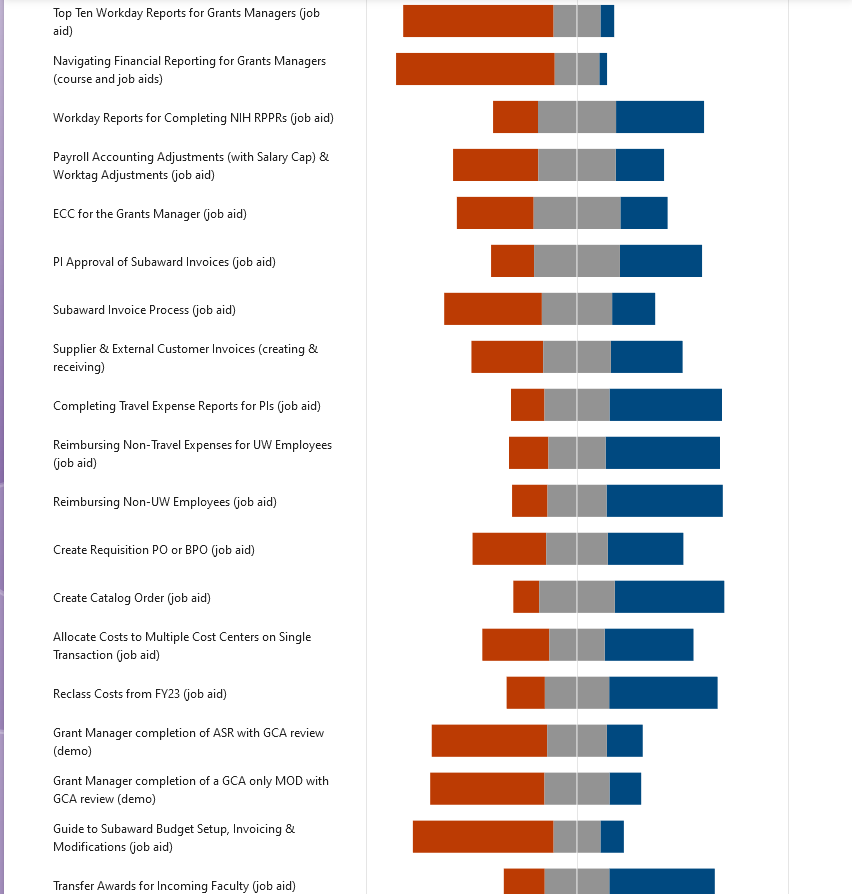 SURVEY RESULTS
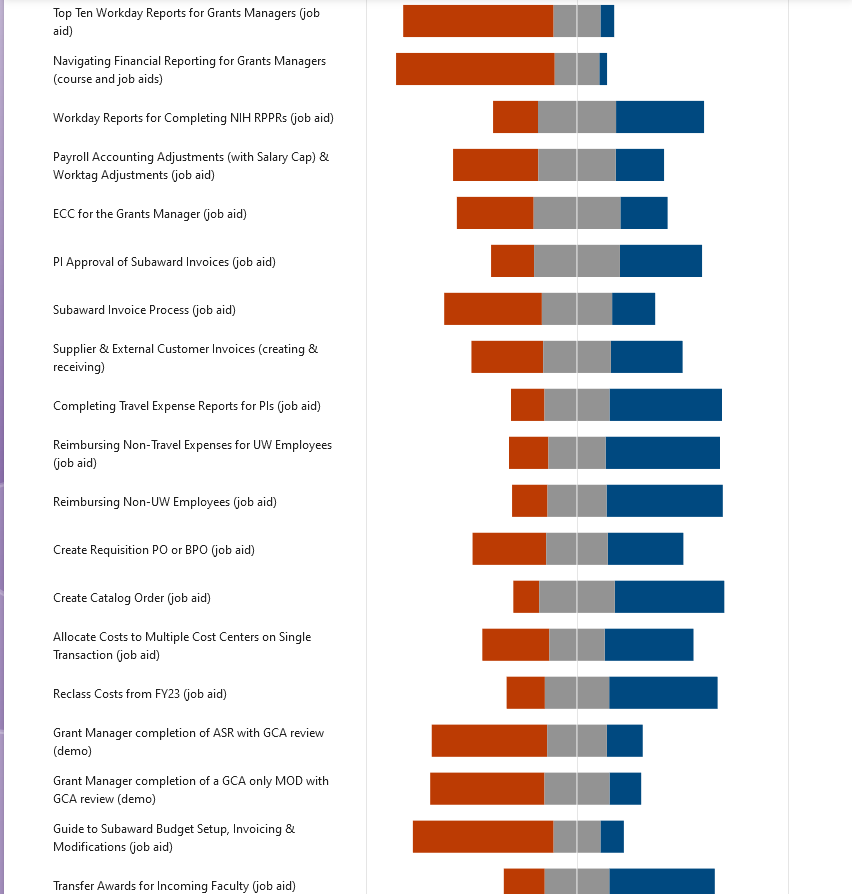 SURVEY RESPONSES RANKED
WORK IN PROGRESS REVIEW SESSIONS
GOAL: gather feedback from the MRAM Community as the primary audience for resources developed in response to the survey

WHEN: Weekly on Fridays, April 26 to June 7

HOW LONG: 45 minutes in duration

WHAT: A short preview of the material with an opportunity for structured feedback

UNABLE TO JOIN? Sessions will be recorded and available for feedback via a Microsoft form through the following week